Welcome to our class
SMART START 5
Unit 6: FOOD AND DRINKS
Grade: 5.1
Teacher: Ms. Thuy
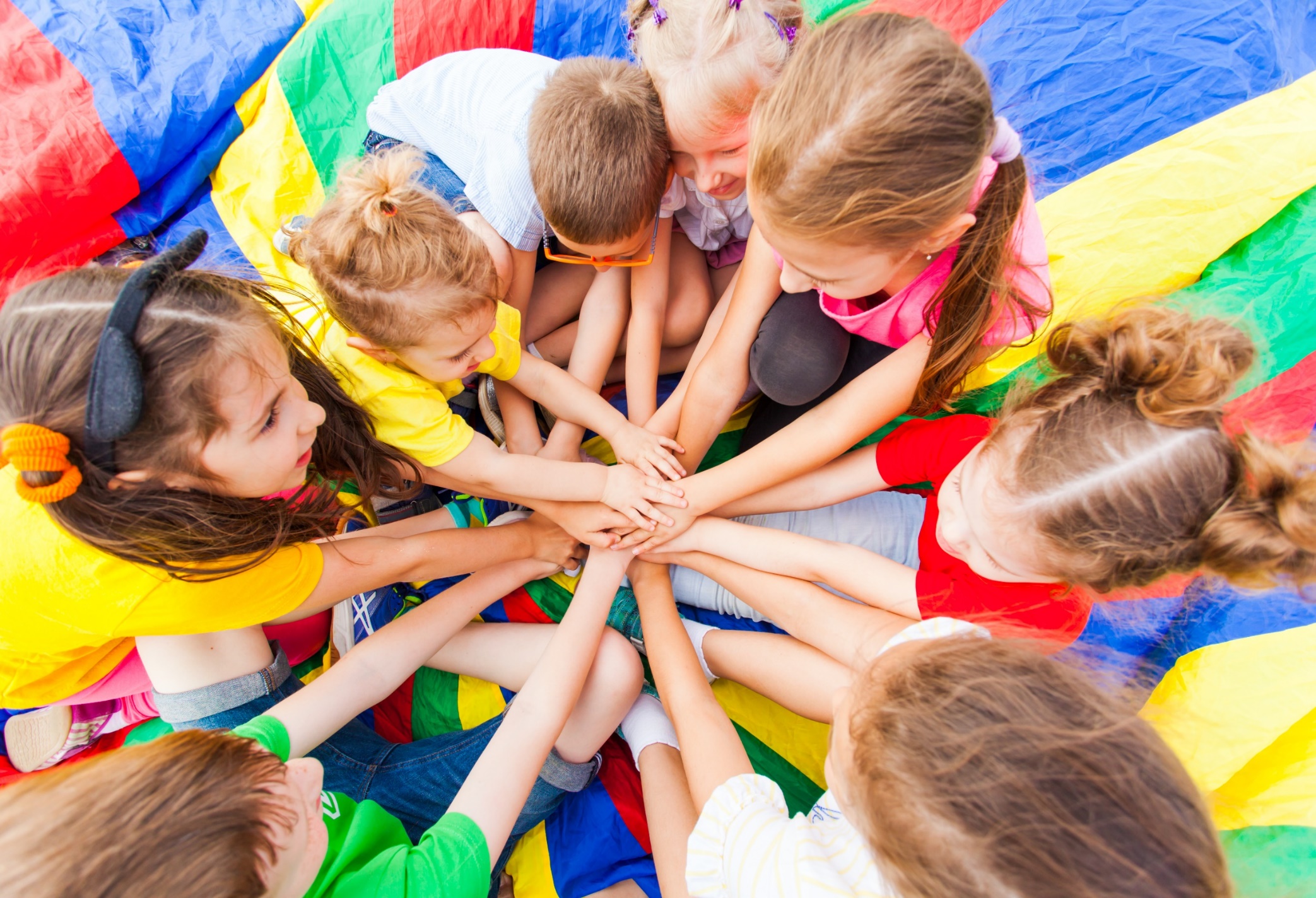 WARM-UP
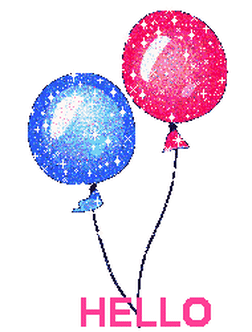 Question 1:Listen, choose and write
Ok. I’ll bring ________
milk
b.  tea
a.  milk
Question 2: Look, listen and answer
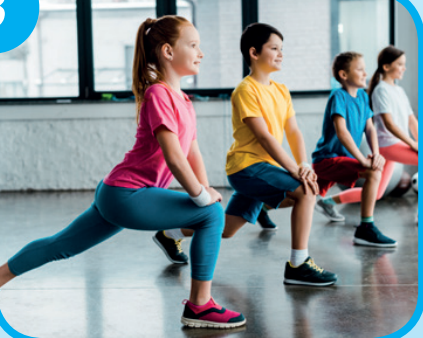 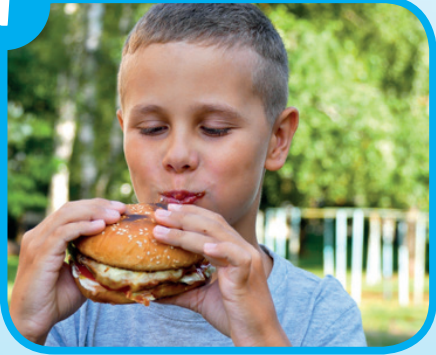 

It’s time to learn …
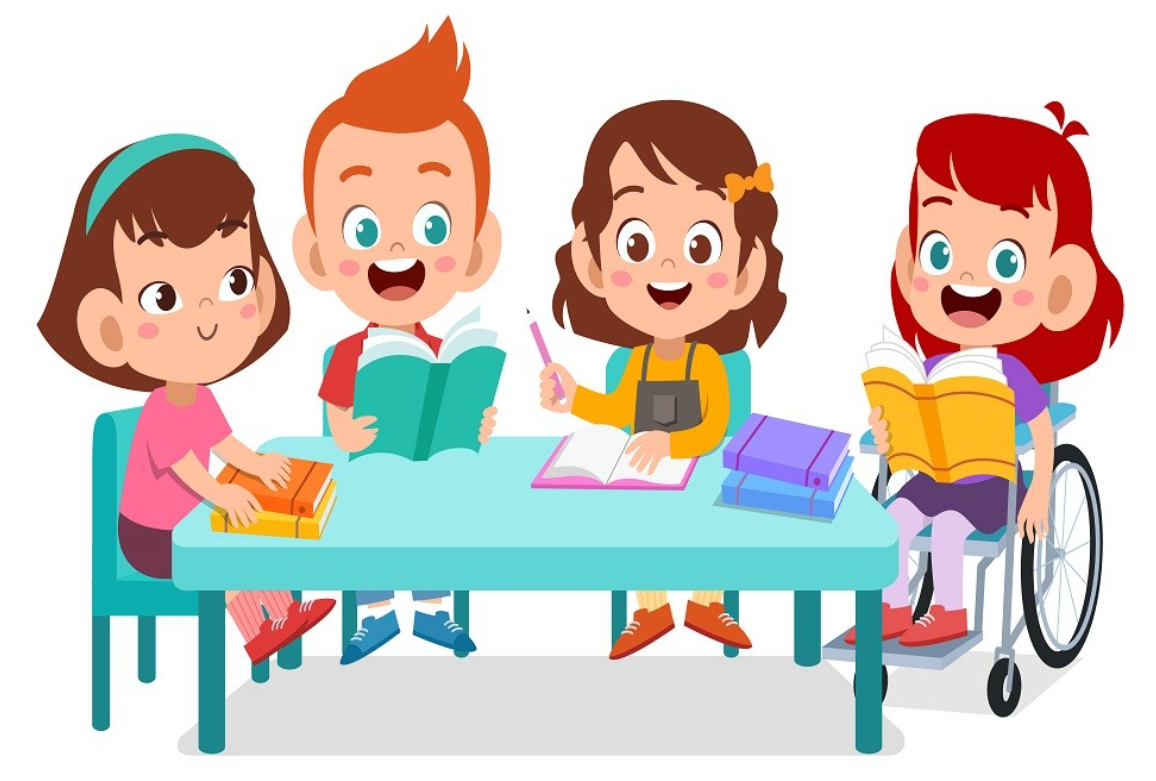 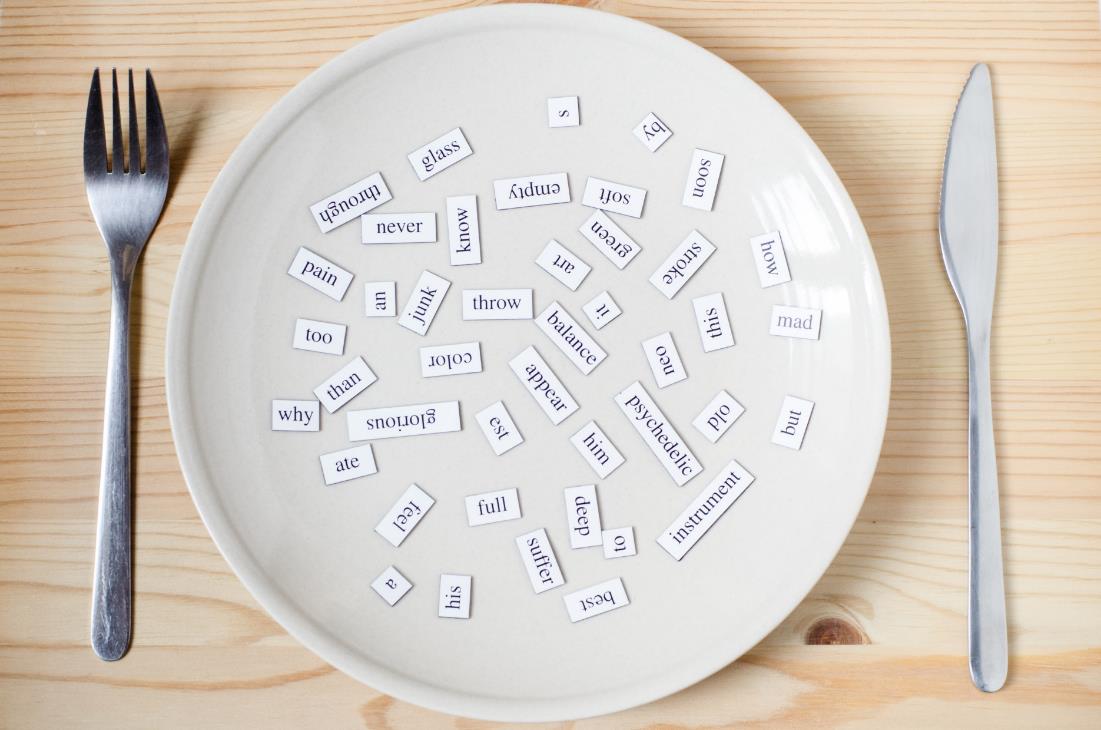 New words
hamburger, sandwich, steak, pie, rice, curry.
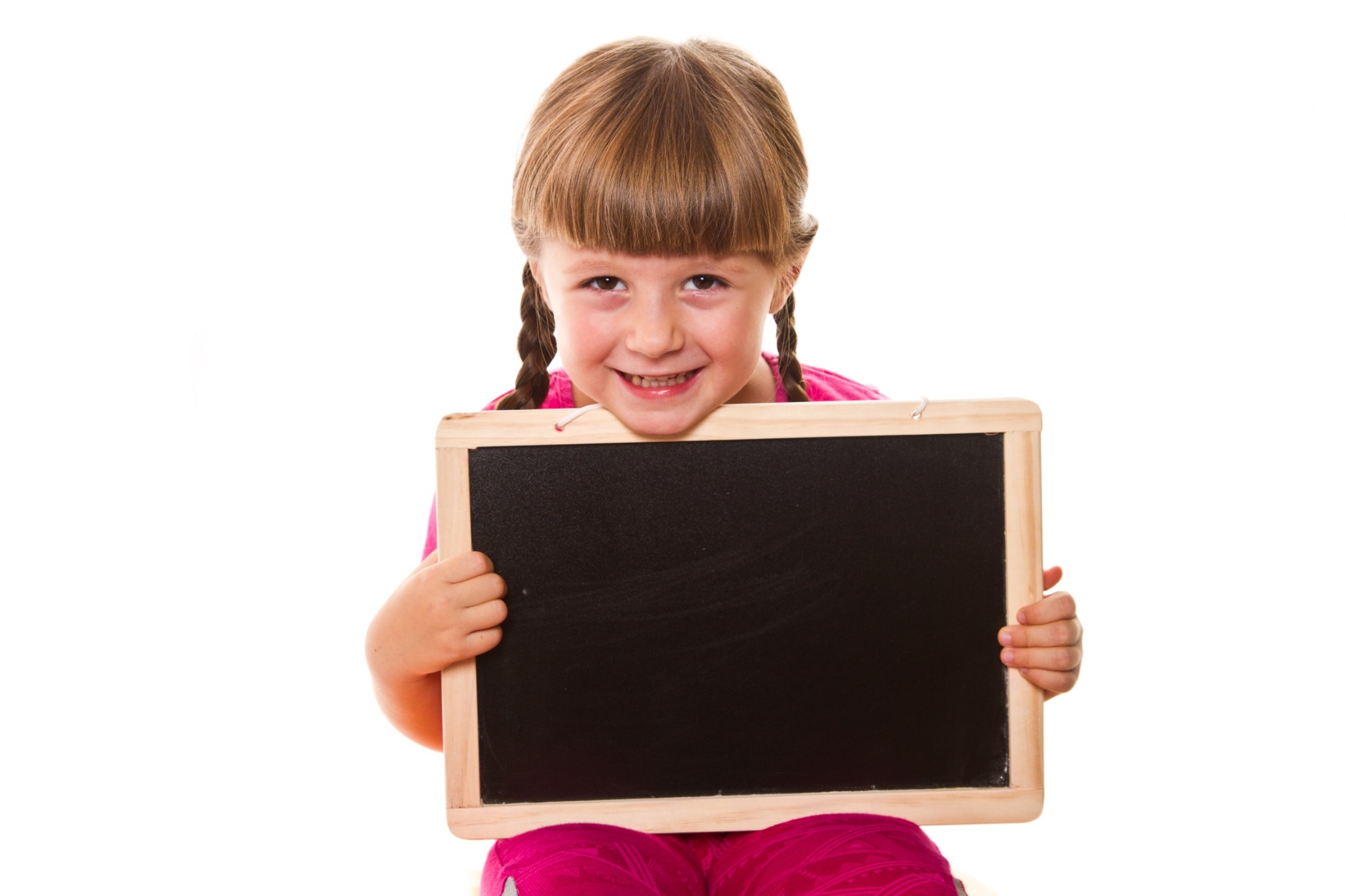 Presentation
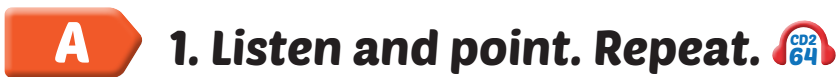 Click on the picture to hear the sound.
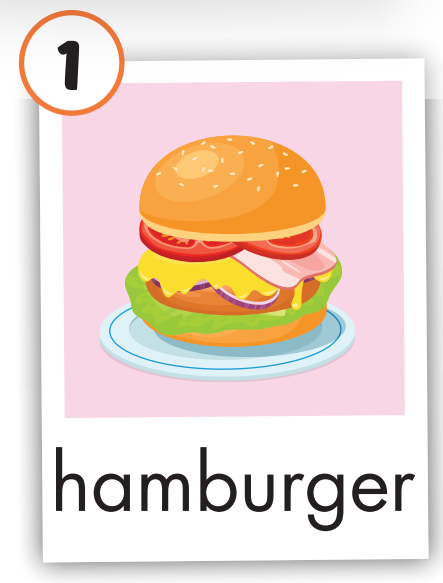 hamburger
/ˈhæmˌbɜːrɡər/
bánh hamburger
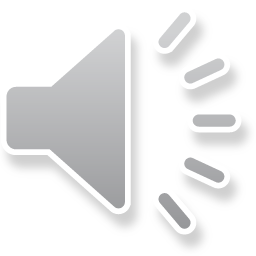 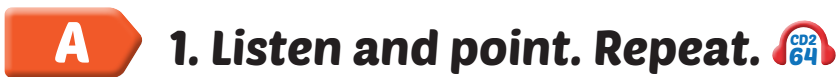 Click on the picture to hear the sound.
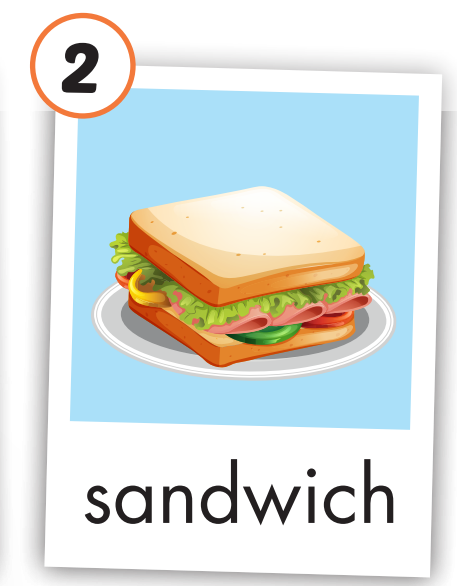 sandwich
/ˈsænwɪtʃ/
bánh mì sandwich
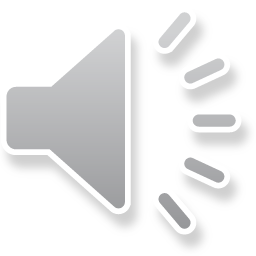 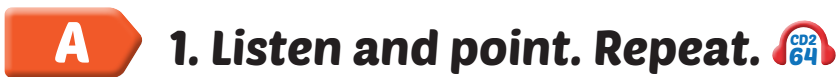 Click on the picture to hear the sound.
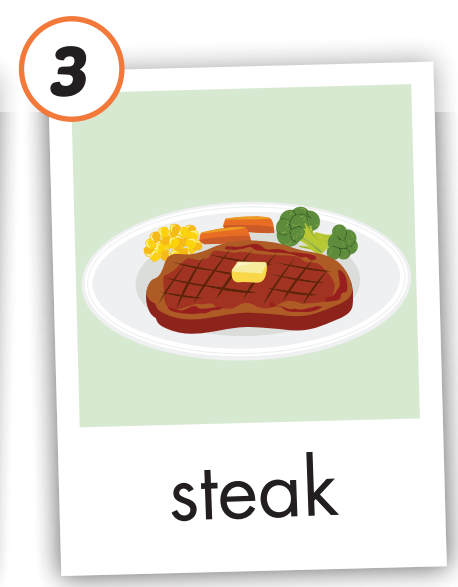 steak
/steɪk/ 
bít tết
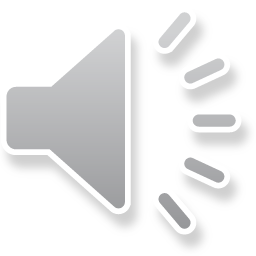 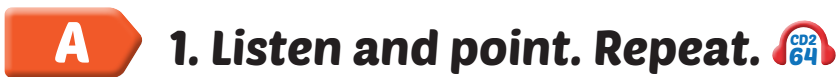 Click on the picture to hear the sound.
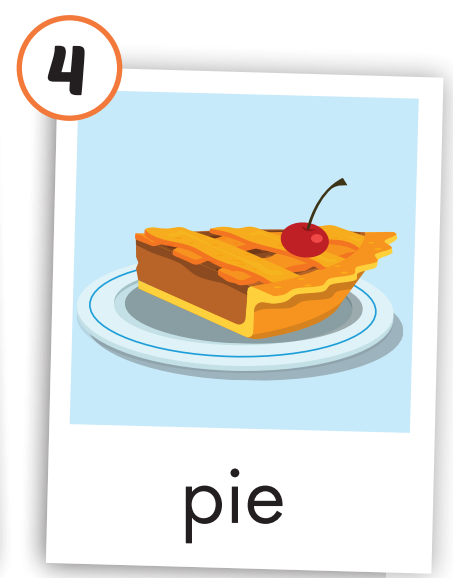 pie
/paɪ/
bánh nướng
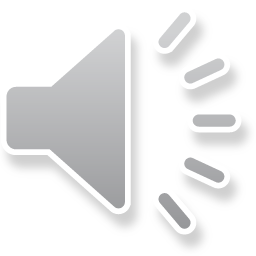 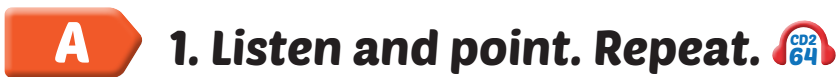 Click on the picture to hear the sound.
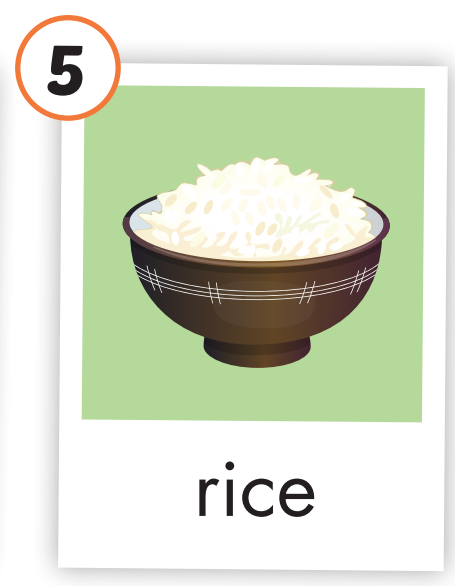 rice
/raɪs/
cơm
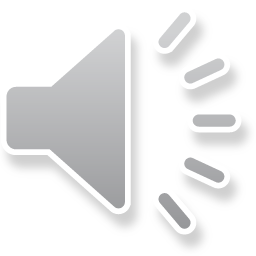 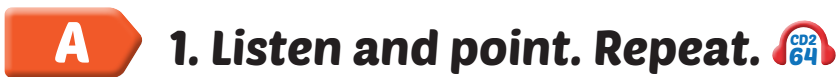 Click on the picture to hear the sound.
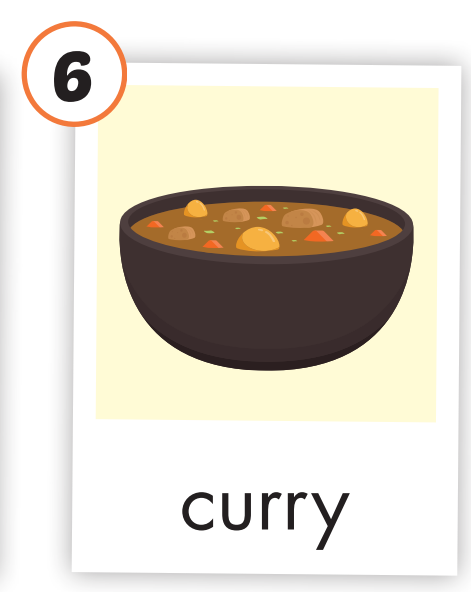 curry
  /ˈkɜːri/
cà ri
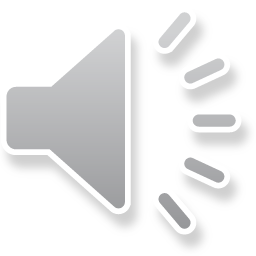 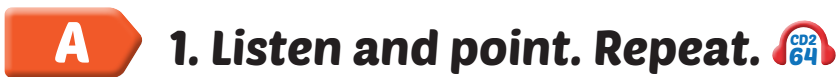 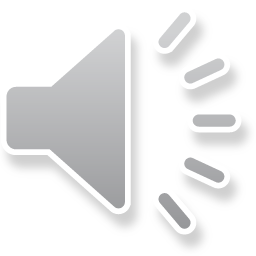 Click on the picture to hear the sound.
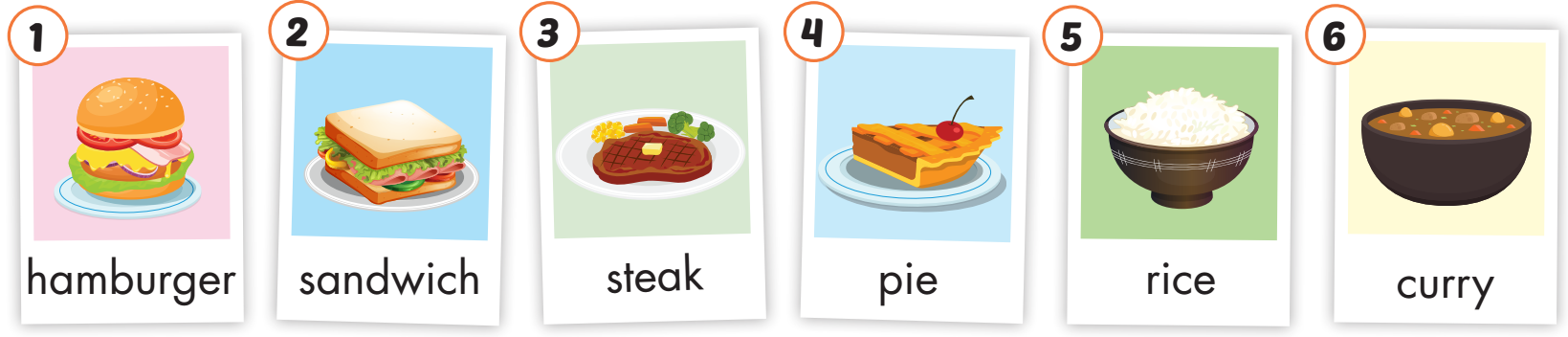 /ˈhæmˌbɜːrɡər/
bánh hamburger
/ˈsænwɪtʃ/
bánh mì sandwich
/steɪk/ 
bít tết
/paɪ/
bánh nướng
/ˈkɜːri/
cà ri
/raɪs/
cơm
[Speaker Notes: Click vào hình A. 1. Listen and point. Repeat để cho cả audio full chạy]
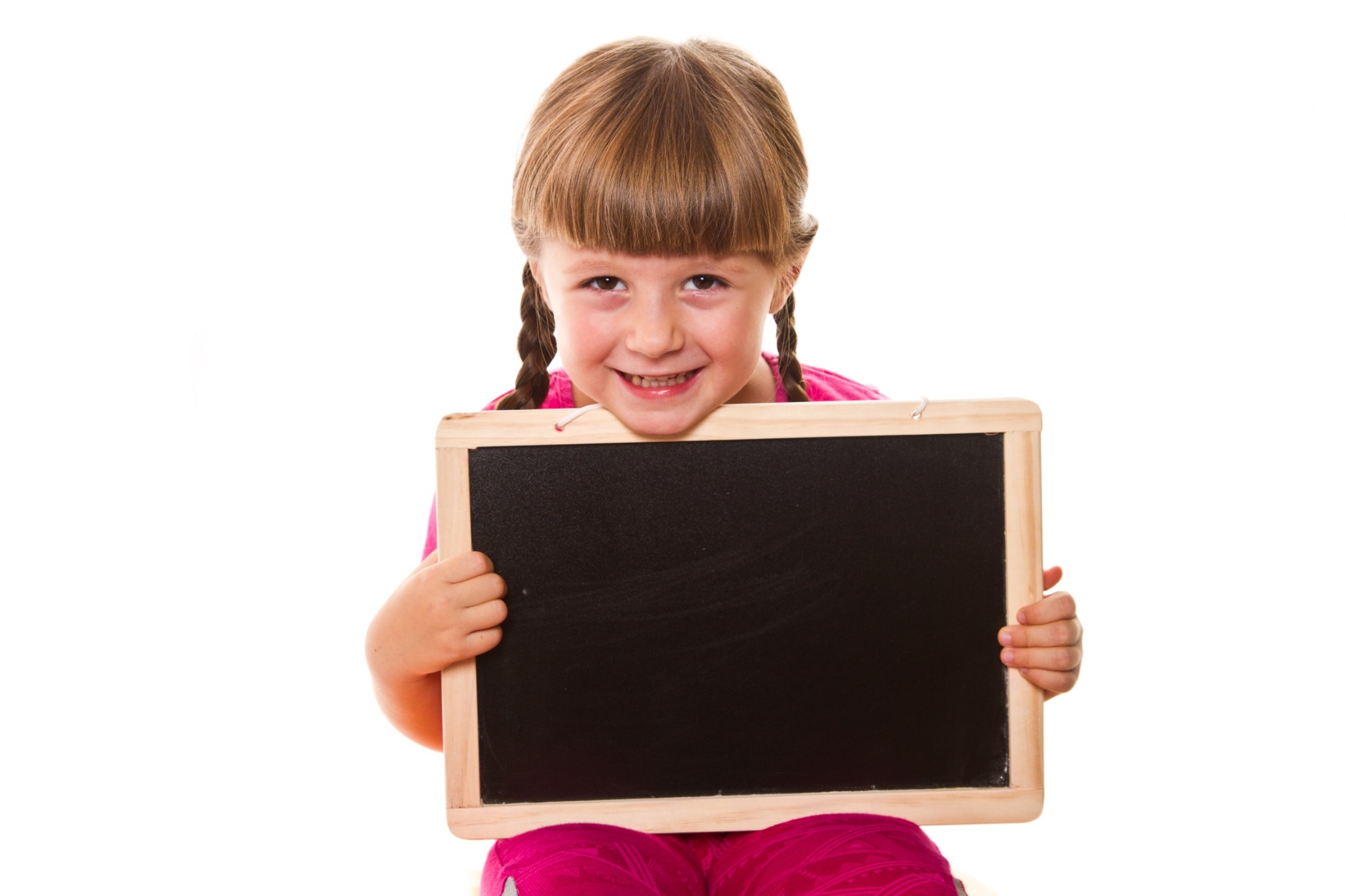 Practice
Look, read and choose
Look, read and choose
a hamburger
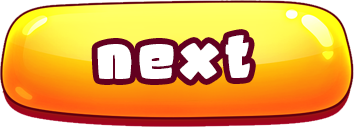 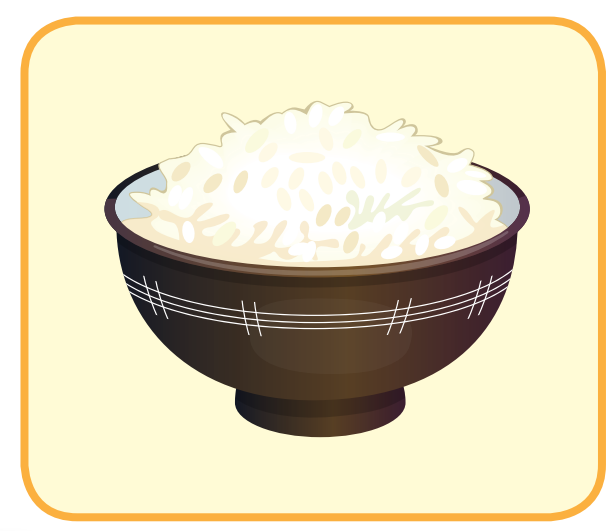 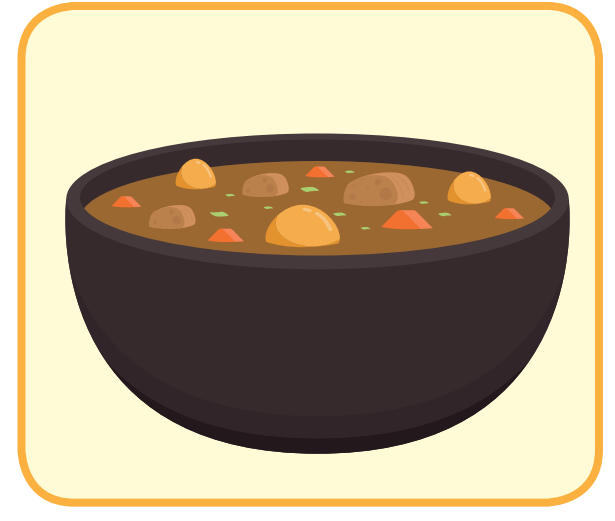 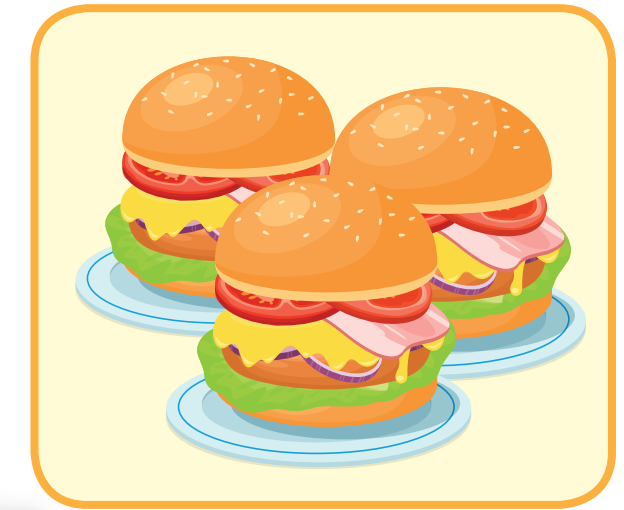 A
B
C
Look, read and choose
steak
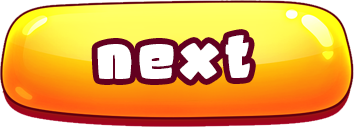 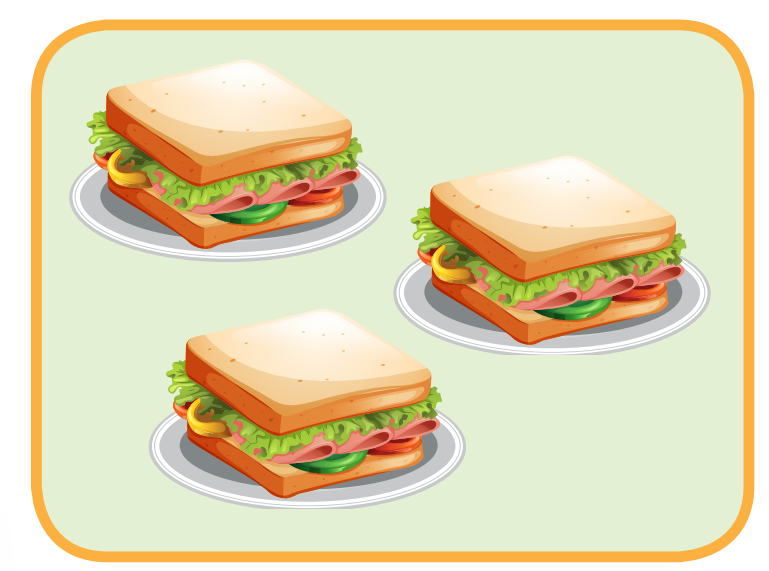 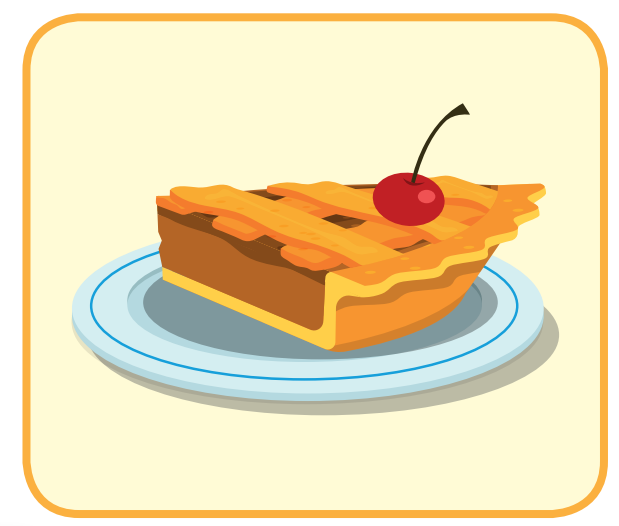 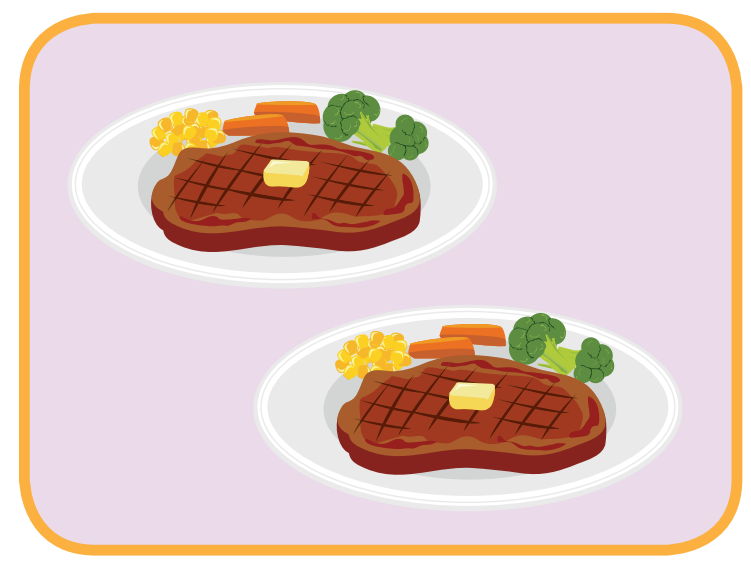 A
B
C
a sandwich
Look, read and choose
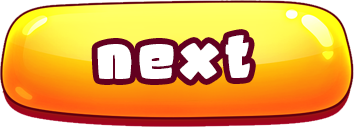 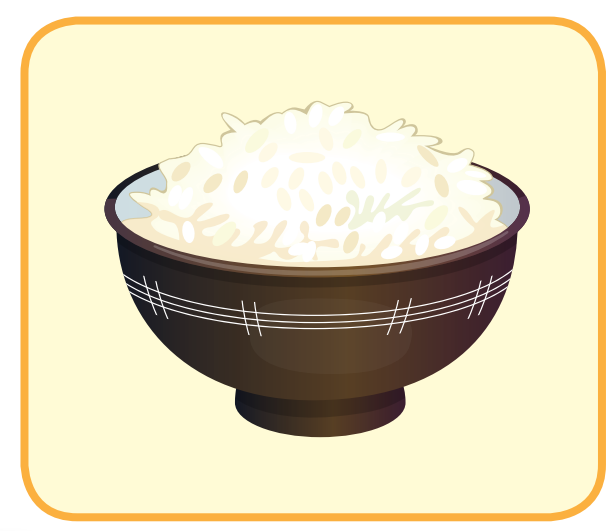 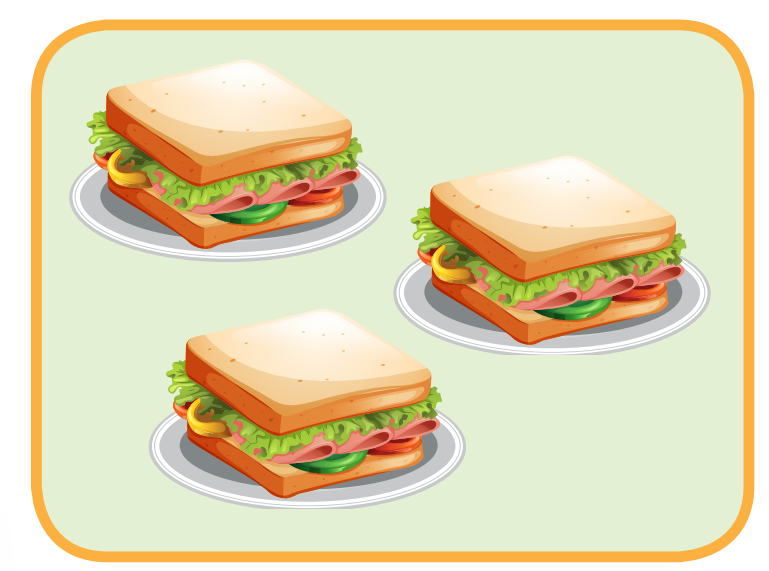 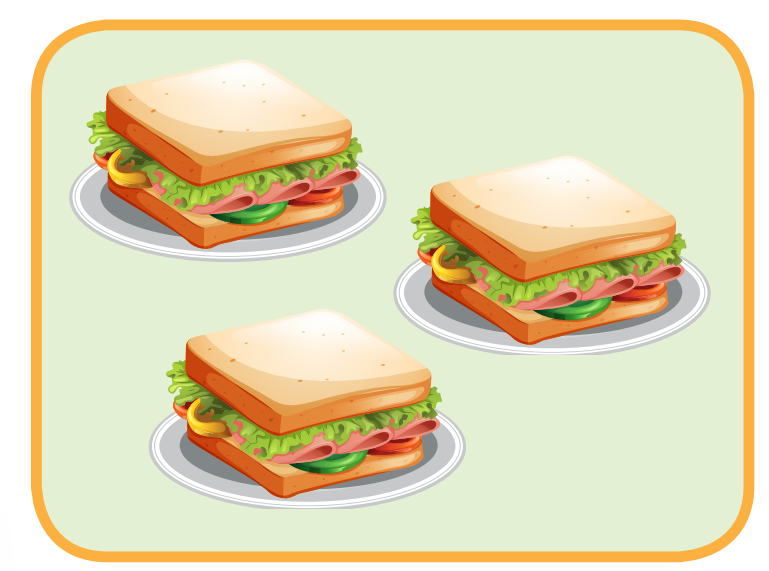 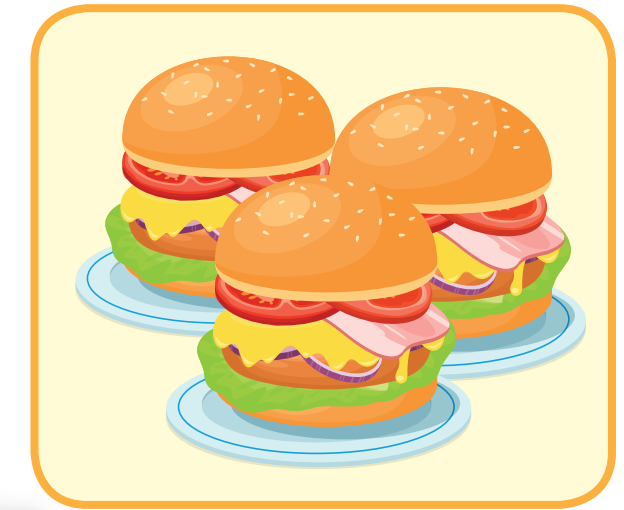 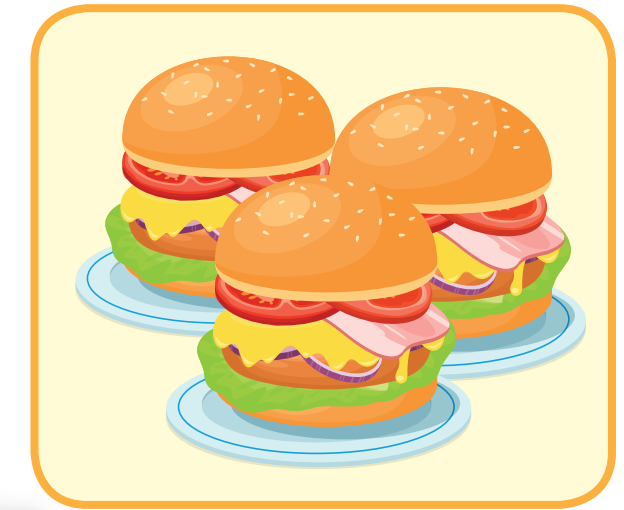 A
B
C
Look, read and choose
curry
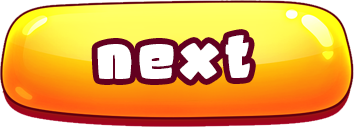 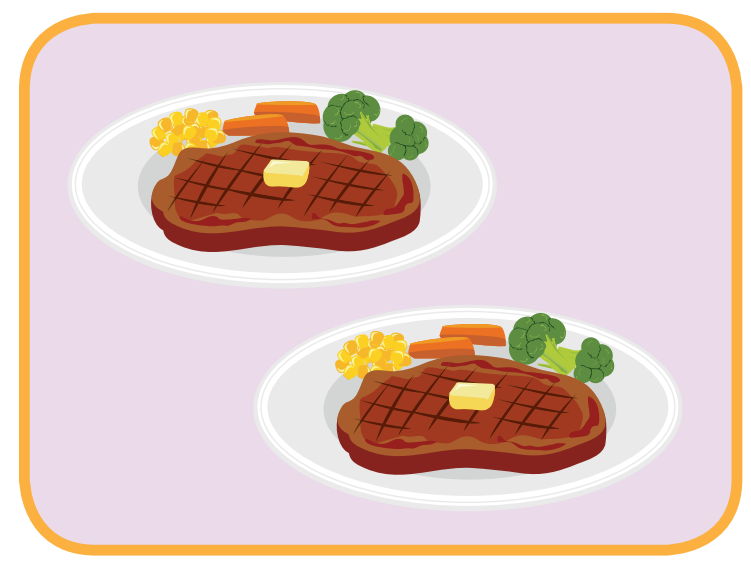 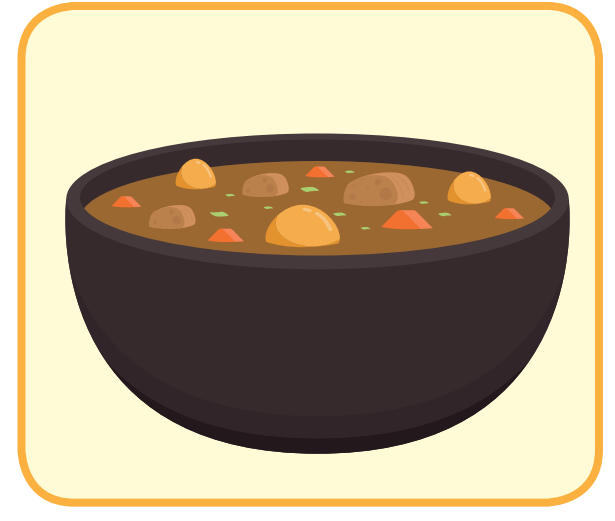 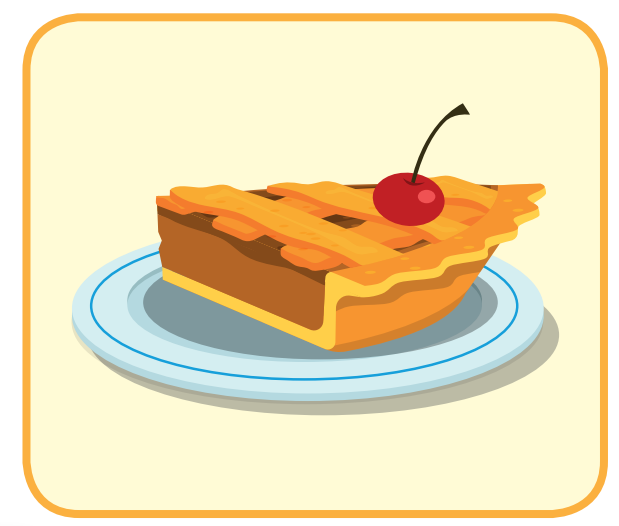 A
B
C
Look, read and choose
pie
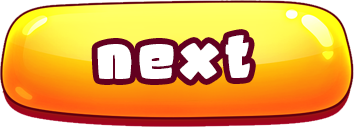 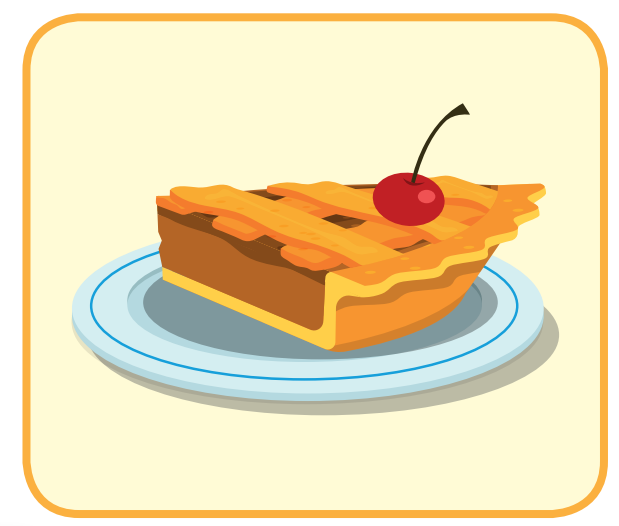 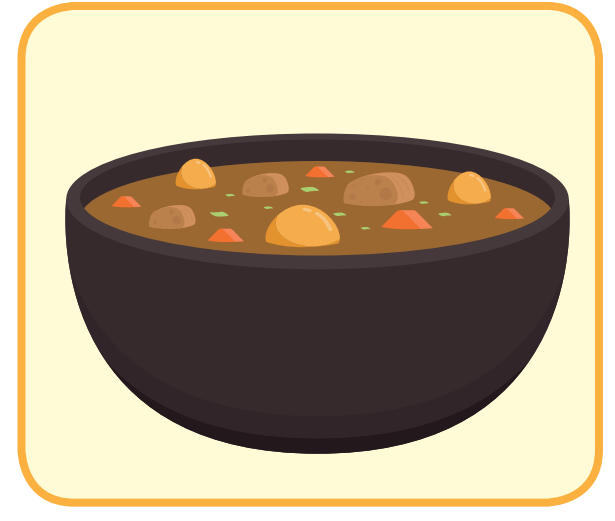 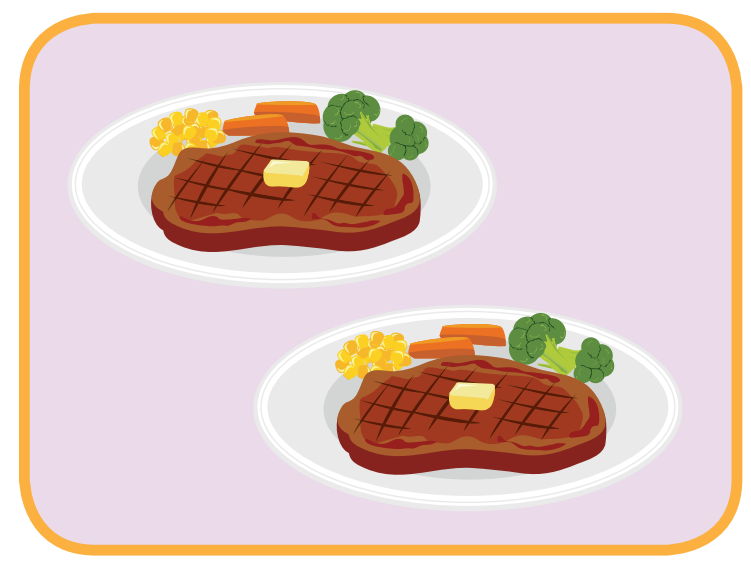 B
A
C
Listen and chant:
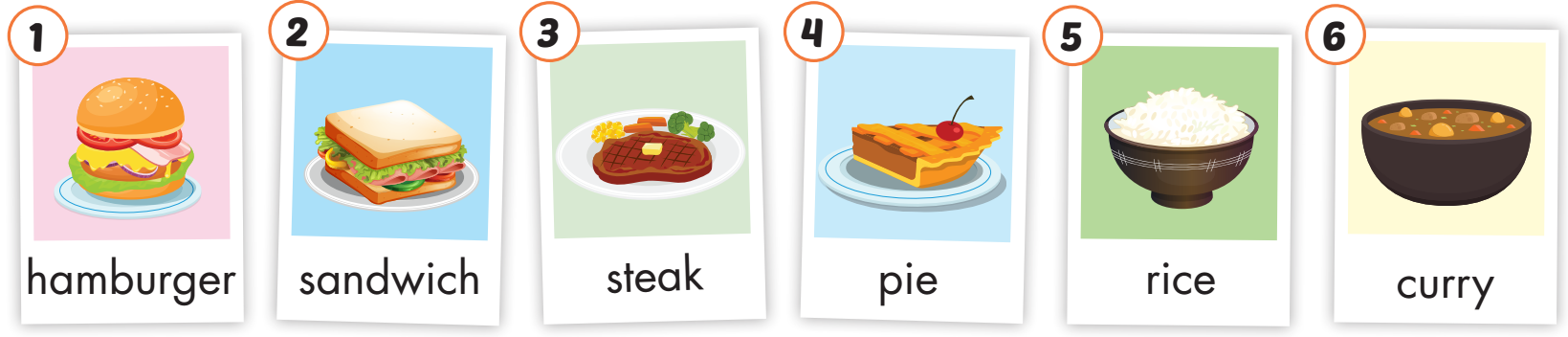 /ˈhæmˌbɜːrɡər/
bánh hamburger
/ˈsænwɪtʃ/
bánh mì sandwich
/steɪk/ 
bít tết
/paɪ/
bánh nướng
/ˈkɜːri/
cà ri
/raɪs/
cơm
[Speaker Notes: Click vào hình A. 1. Listen and point. Repeat để cho cả audio full chạy]
WHAT’S MISSING?
1
2
3
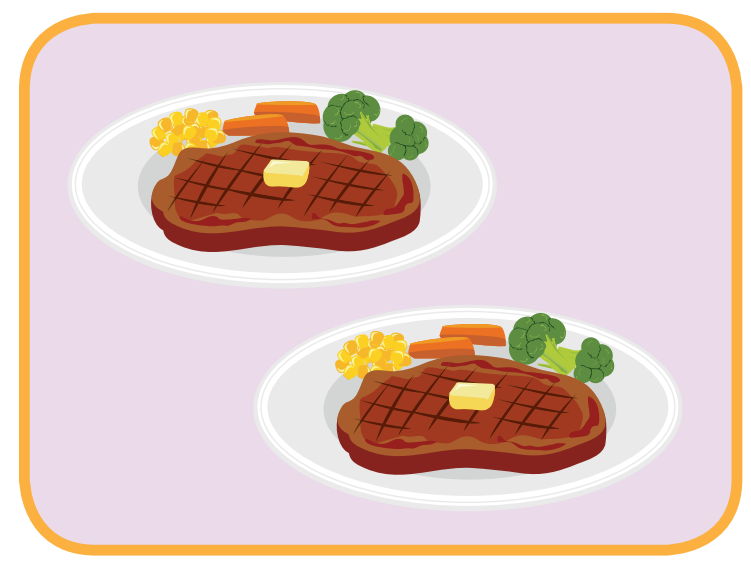 ?
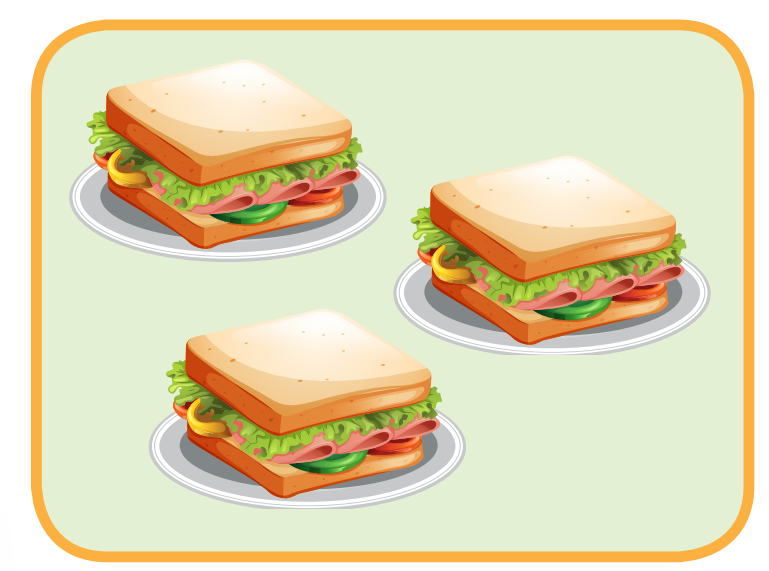 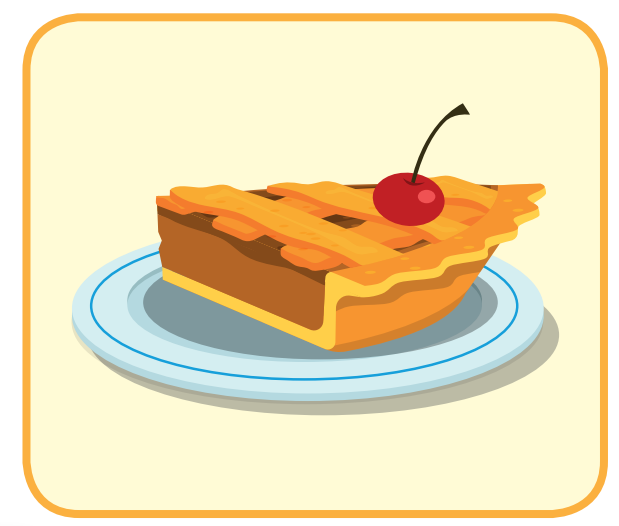 ?
?
6
4
5
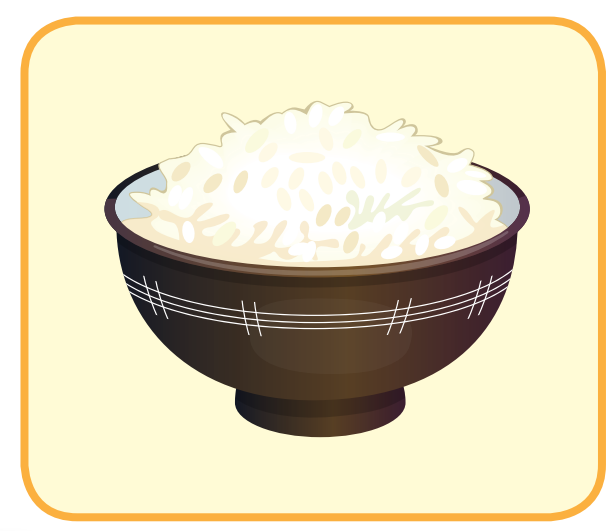 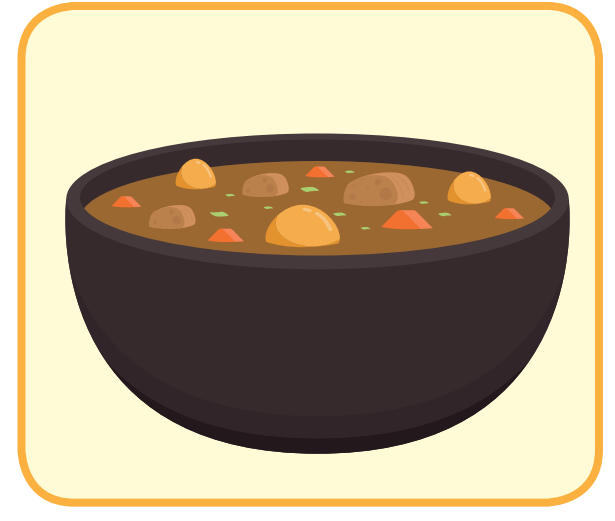 ?
?
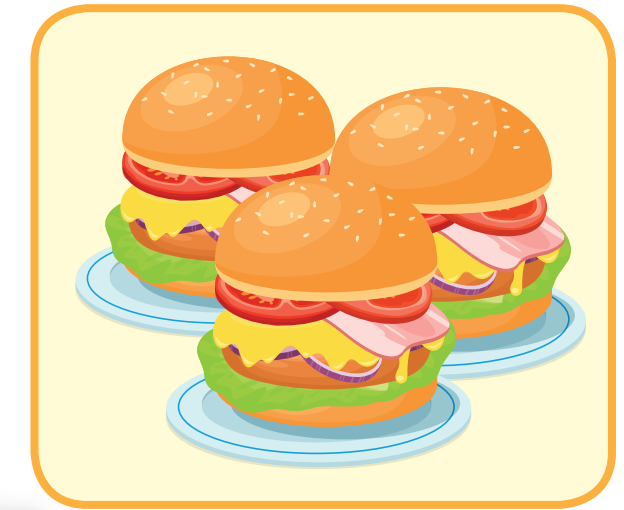 ?
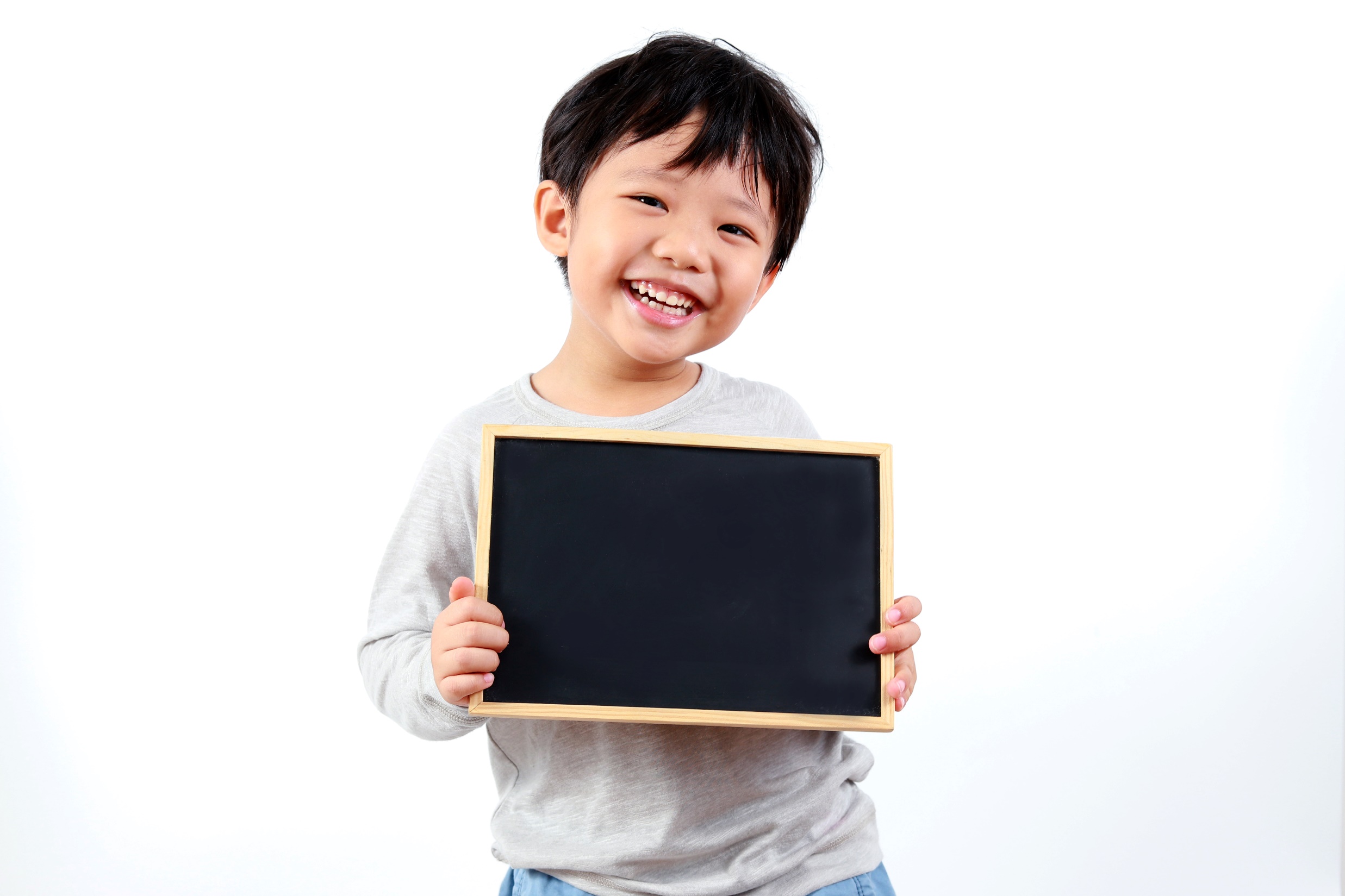 Practice
Work in pairs:
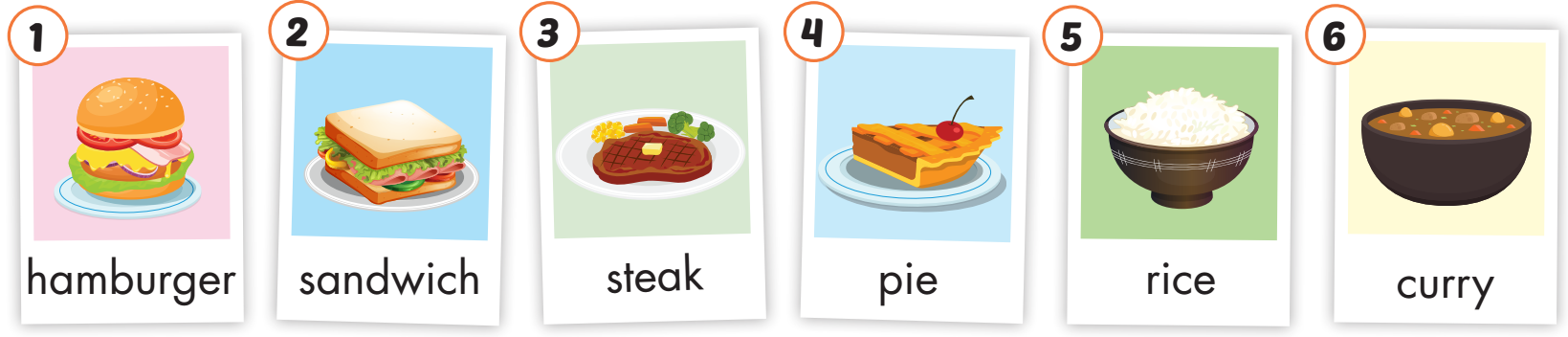 /ˈhæmˌbɜːrɡər/
bánh hamburger
/ˈsænwɪtʃ/
bánh mì sandwich
/steɪk/ 
bít tết
/paɪ/
bánh nướng
/ˈkɜːri/
cà ri
/raɪs/
cơm
[Speaker Notes: Click vào hình A. 1. Listen and point. Repeat để cho cả audio full chạy]
Look and write:
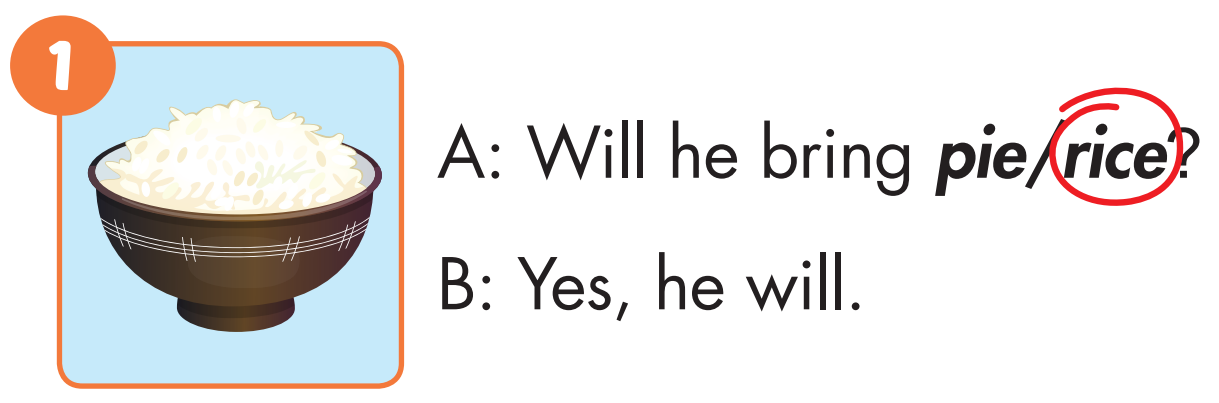 rice  / sandwich
Look and write:
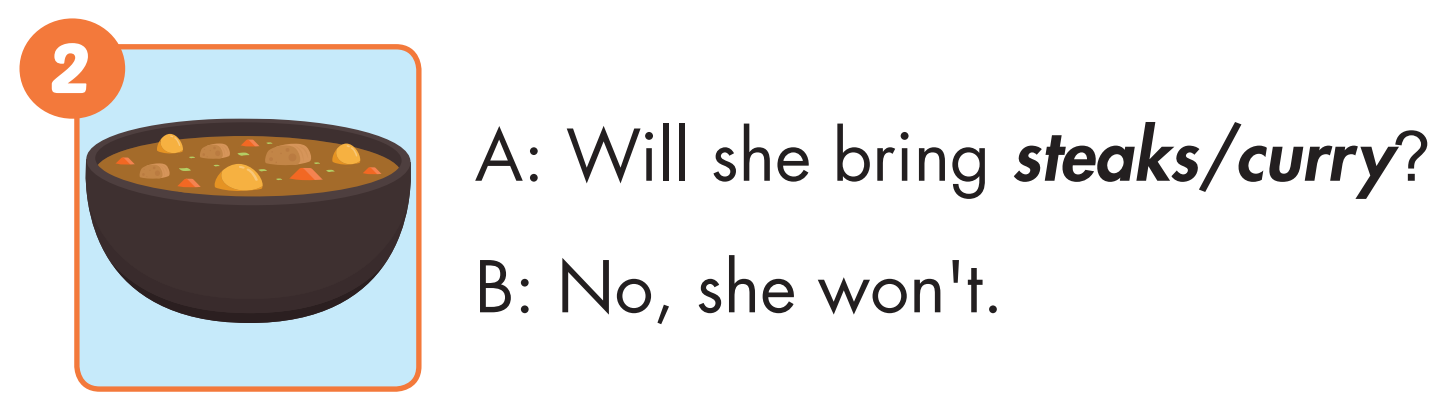 curry  / steaks
Look and write:
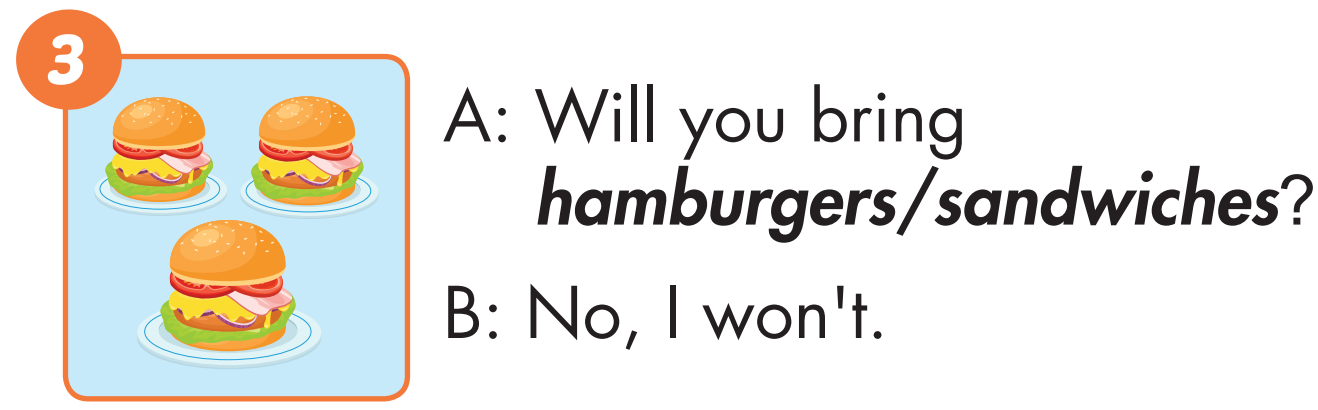 sandwiches  / hamburgers
Look and write:
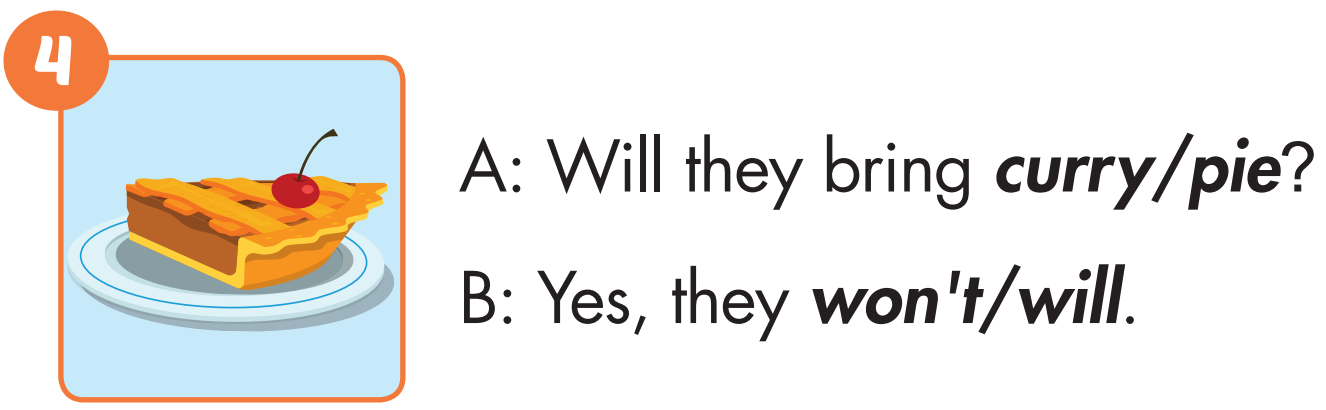 pie  / steaks
Look and write:
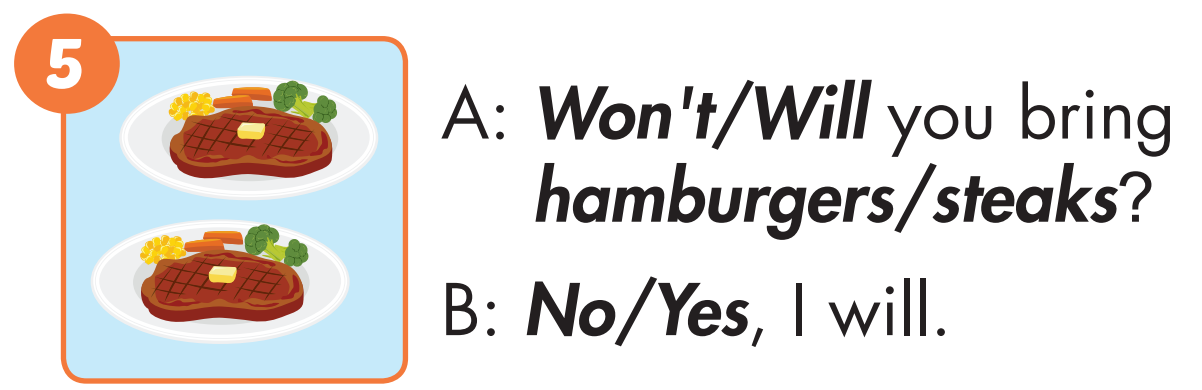 sandwiches  / steaks
Look and write:
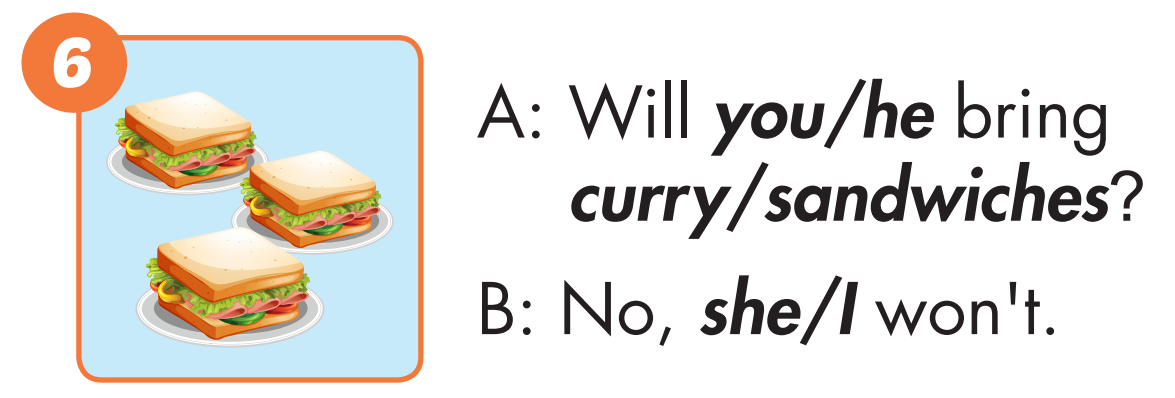 sandwiches  / steaks
Today’s lesson
Vocabularies
hamburger, sandwich, steak, pie, rice, curry.
Homework
Practice the vocabularies and make sentences using them. 
Do the exercises.
Do the exercises in Notebook.
Prepare the next lesson.
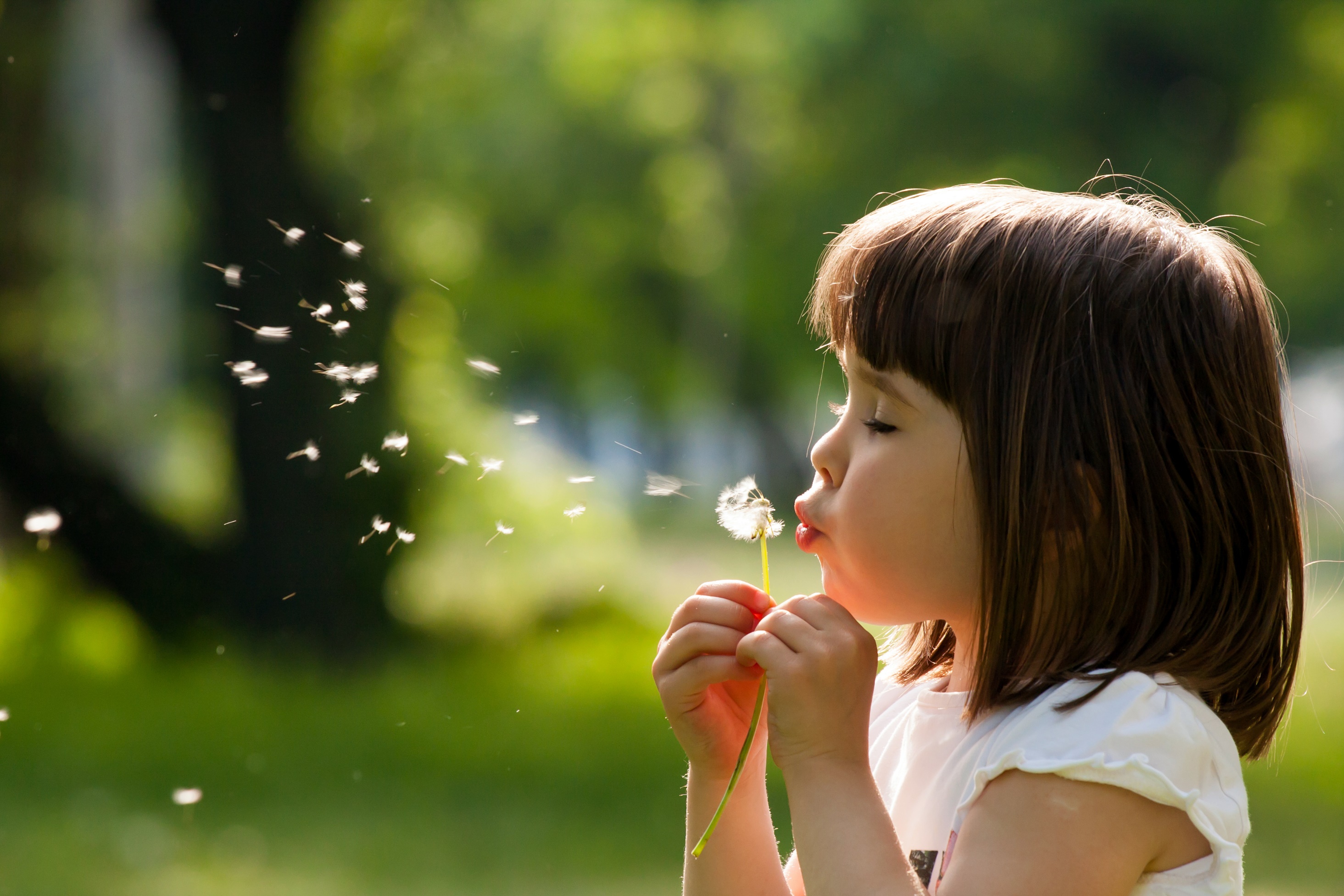 Enjoy your day!
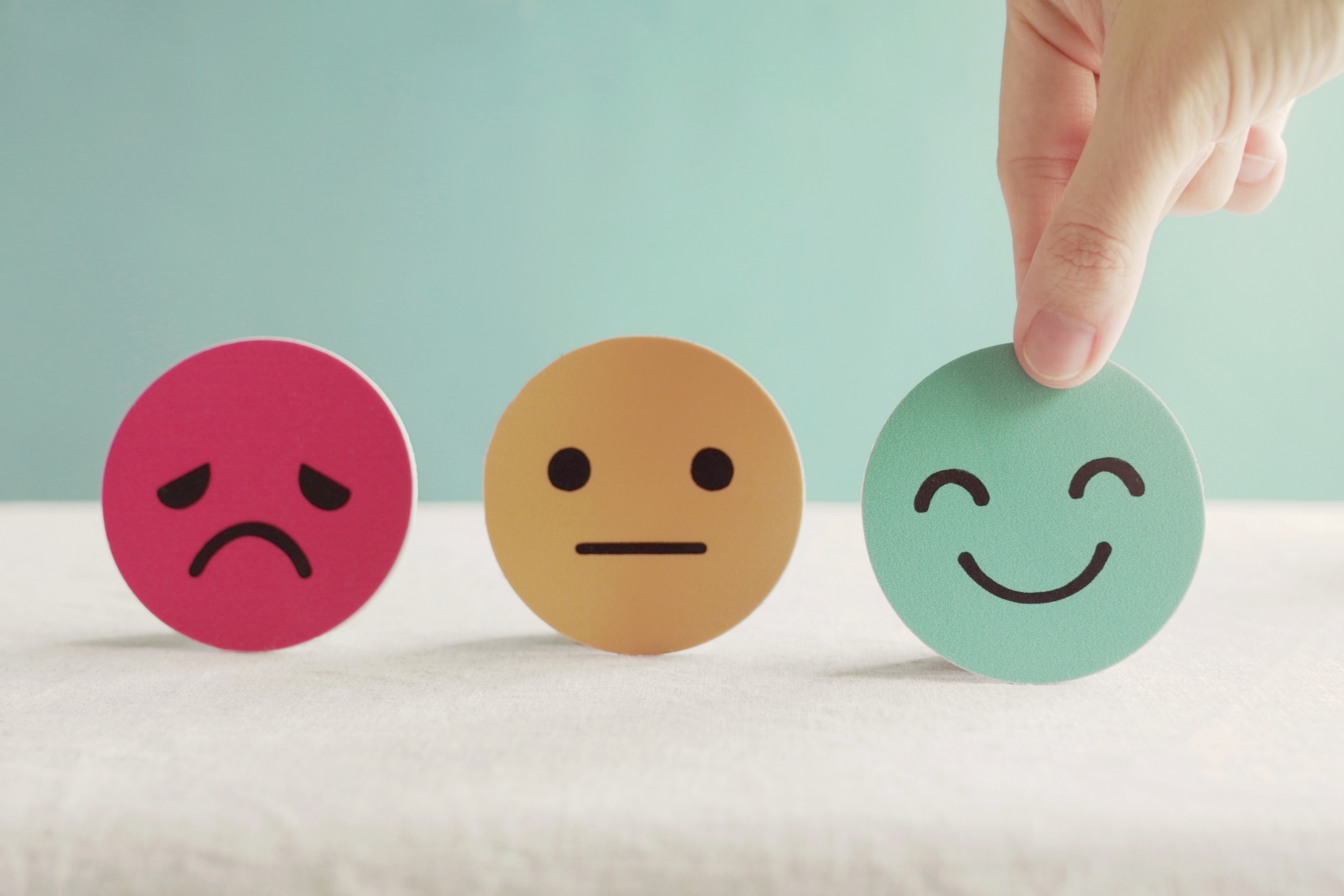 Lesson 3
Stay positive and have a nice day!